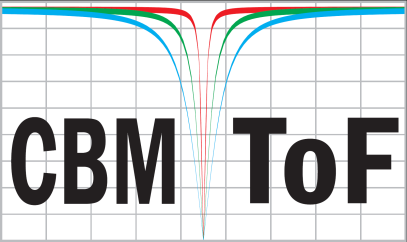 Design change considerations for input protection of the CBM TOF FEE
Jochen Frühauf 
GSI Helmholtzzentrum für Schwerionenforschung GmbH(GSI)
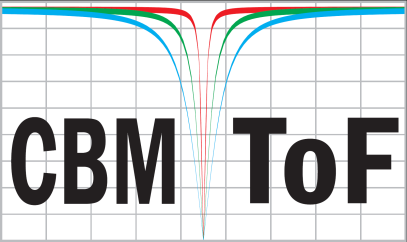 Outline
1st PADI damage @ STAR Experiment
2nd PADI damage @ STAR Experiment
Simulation
Outlook
11/23/2021
Jochen Frühauf
2
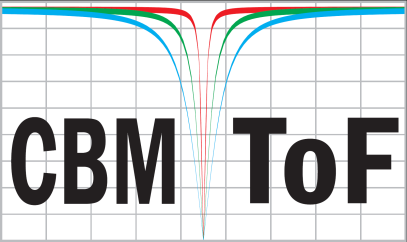 First PADI damage @ STAR 2019/2020
no additional ESD protection diodes on FEE
we lost a substantial amount of PADI channels (50%)
this was the first time we observed such an issue
11/23/2021
Jochen Frühauf
3
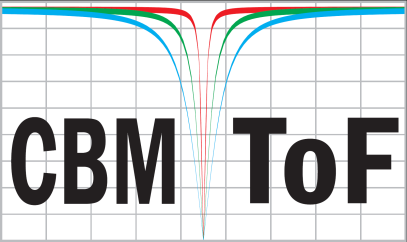 First ESD Protection: ESD113-B1
placed before coupling C
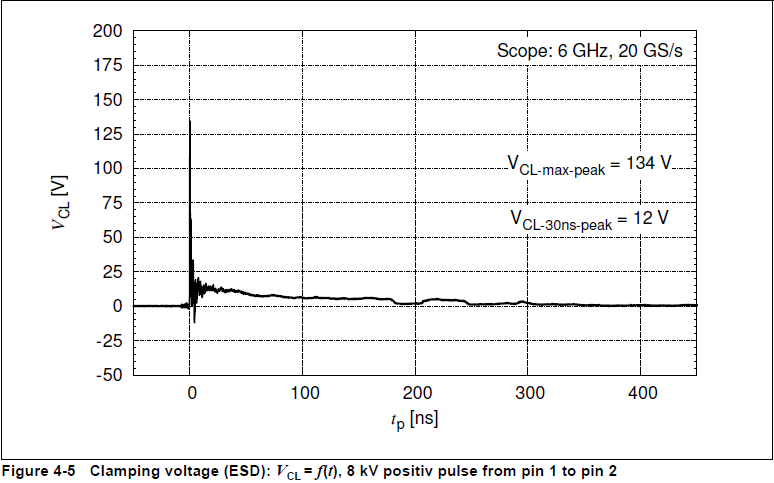 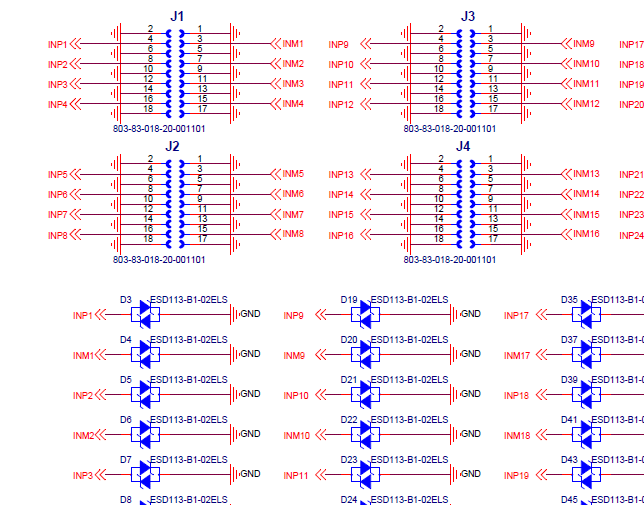 11/23/2021
Jochen Frühauf
4
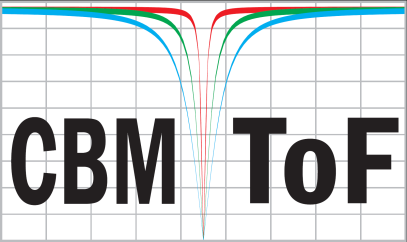 Destructive Test
pulses with an adjustable output voltage up to 400V and pulse-width between 25ns and 100ns were injected
analogue and digital output of PADI were checked 
PADI with ESD protection can handle 
400V / 25ns /10KHz  (~800nC)
400V / 100ns /1Hz     (~3,2uC)
400V / 100ns /10Hz => damaged
PADI without ESD protection can handle 
40V / 25ns /1Hz (~80nC)
63V / 25ns / a few pulses=> damaged (126nC)

since only 50% of the FEE channels were damaged, we assumed the injected charge was just on the threshold level 
we suspected our new protection scheme is sufficient
11/23/2021
Jochen Frühauf
5
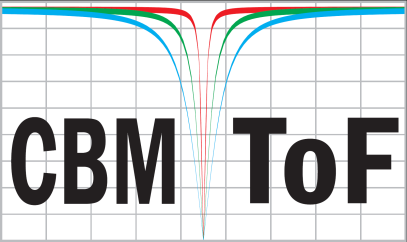 Second PADI damage @ STAR 2020/2021
with the new protection no complete losses of PADI channels were observed
an unexplained loss of efficiency was detected during the data inspection
the result of further investigation:
positive side of PADI has a low impedance to GND
high threshold value is applied due to leakage current inside the ASIC
ESD protection was presumably not sufficient enough
11/23/2021
Jochen Frühauf
6
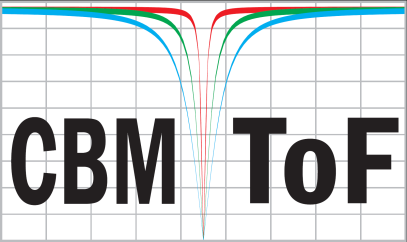 Simulation
for the internal ESD Protection Diodes of PADI a maximum current of        +/-1.26A was evaluated.
we (Dr. Mircea Ciobanu) simulated the input current for different type of input protection schema: 
no protection / PADI + ESD113 / PADI + CM1224
in simulation the FEE is connected to a 8kV-IEC generator




simulation indicates that with the current solution (PADI + CM1224) no more improvment is needed
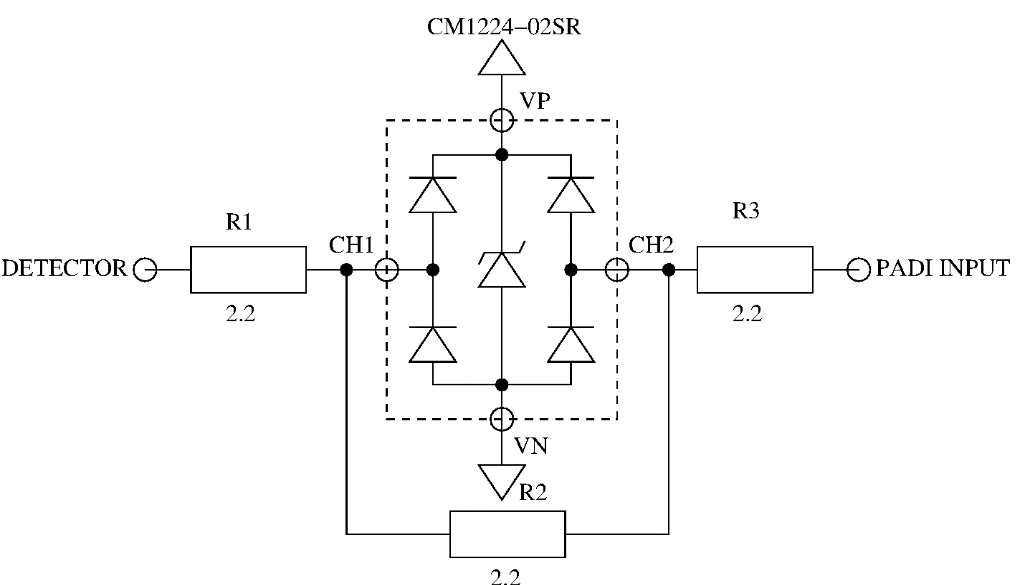 11/23/2021
Jochen Frühauf
7
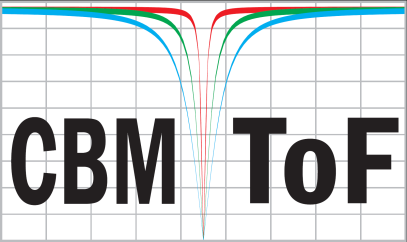 CM1224 is approved by other groups
literature search has revealed that the same protection mechanism was selected for 
the NINO FEE @ STAR (MRPC)
the SAMPA FEE @ ALICE (TPC)
11/23/2021
Jochen Frühauf
8
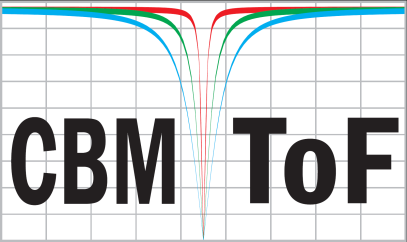 New PCBs available soon
PCBs with new protection schema available soon
components are already delivered
PCB will arrive within the next week
equipping planned for December (latest January)
Test:
performance tests @ laboratory Dec 21/ Jan 22
destruction test with 400V pulser
destruction test with “ESD Pistol”
performance tests @ mCBM Feb / Mar 22
preparation for preproduction of ~20000 Channel launched Nov. 21 
includes the possibility for STAR upgrade late summer 2022
11/23/2021
Jochen Frühauf
9
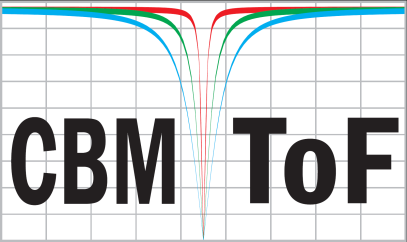 Thank You
11/23/2021
Jochen Frühauf
10
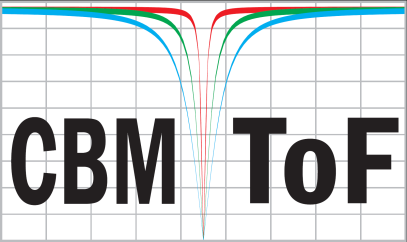 Backup
11/23/2021
Jochen Frühauf
11
TOT Measurements:Example of a good PCB
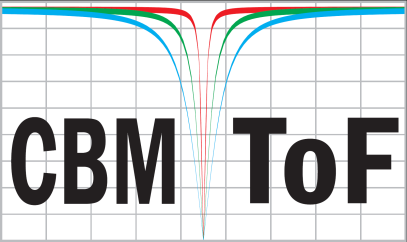 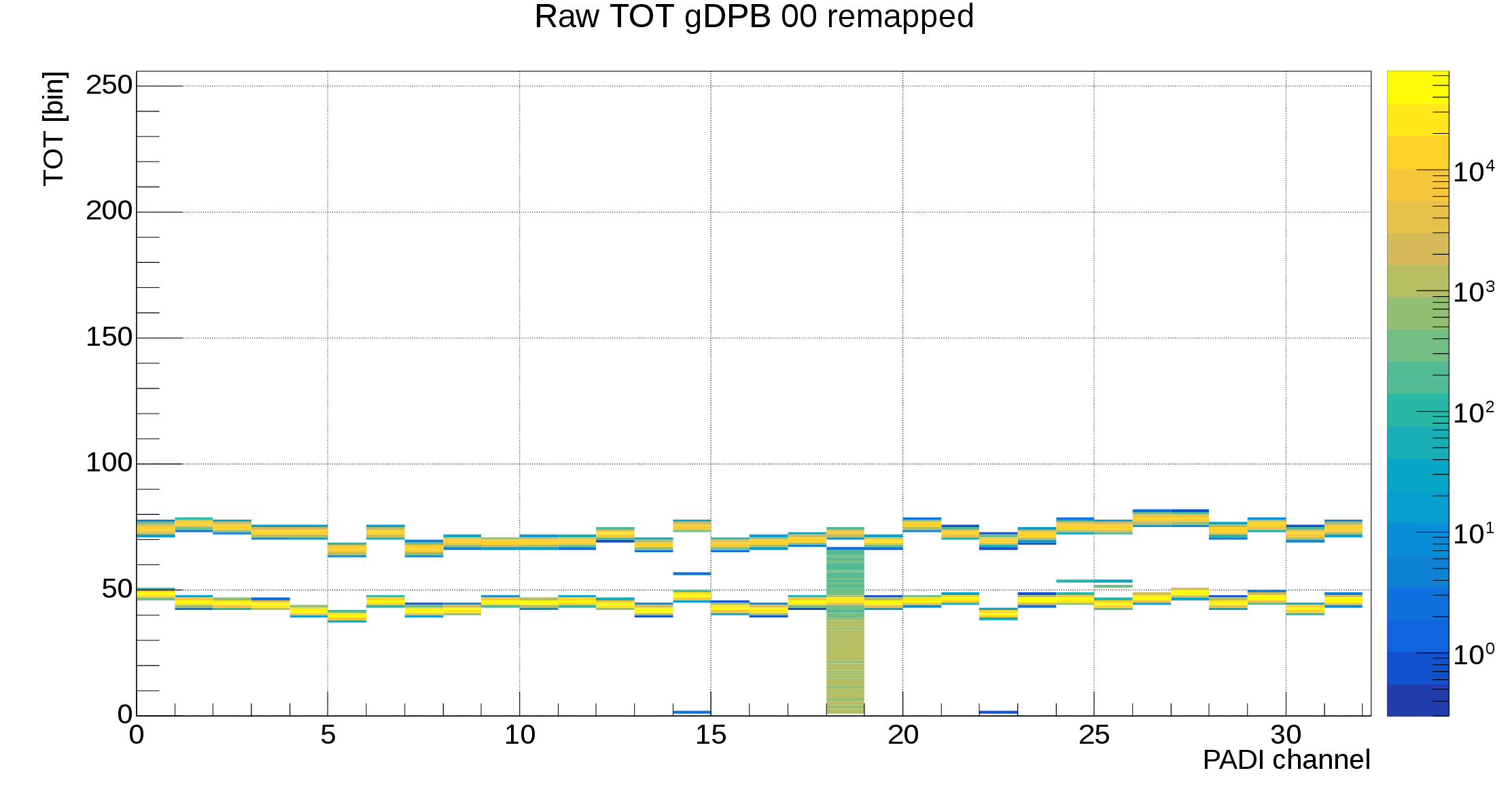 -615mV and -200mV (pos input)
50 
2.2 nF
0 mV
-200 mV
2.2 nF
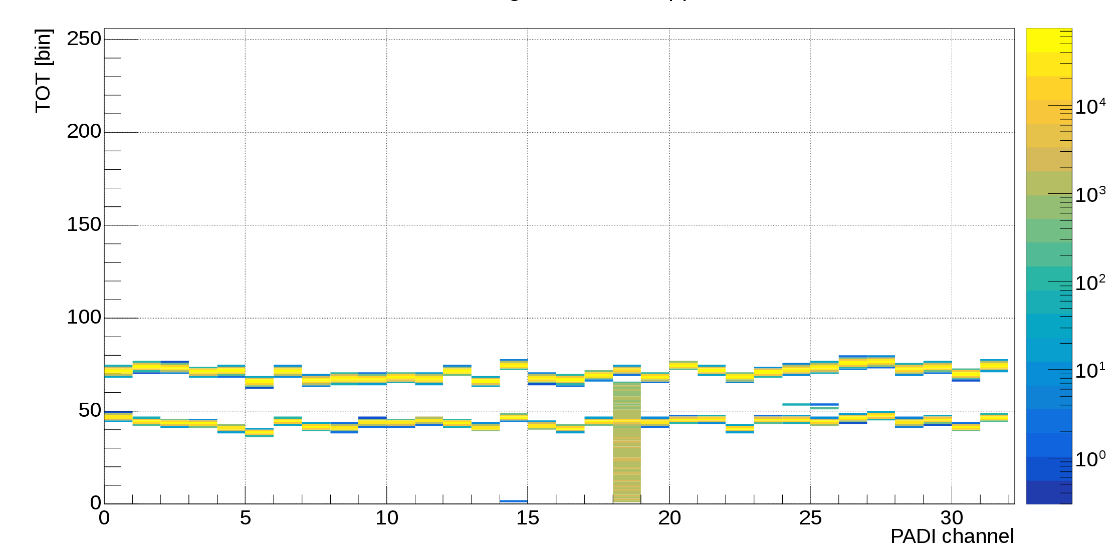 50 
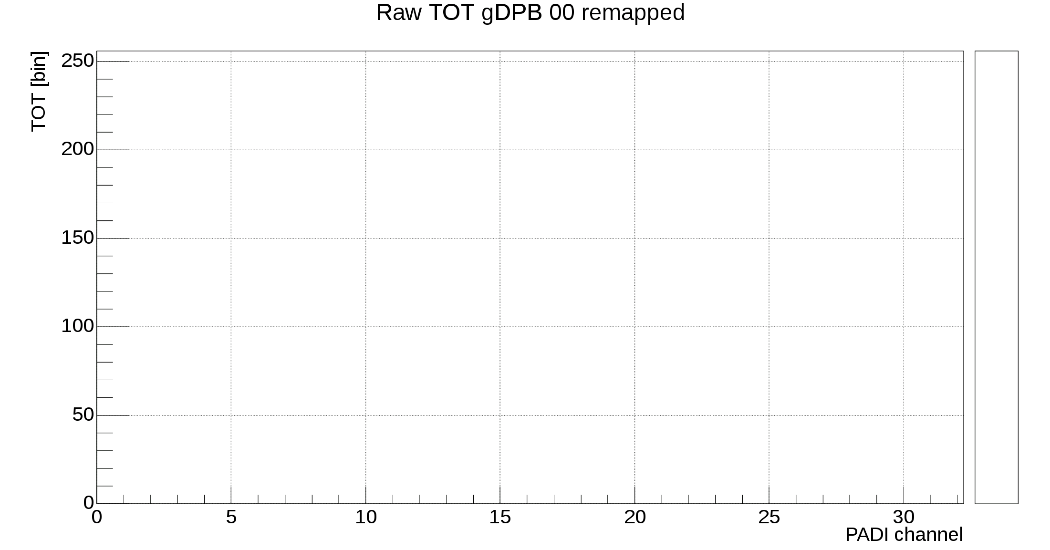 -615mV and -200mV (neg input)
11/23/2021
Jochen Frühauf
12
+615mV (has no entries)
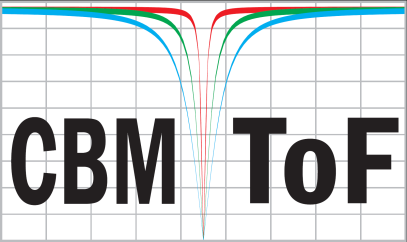 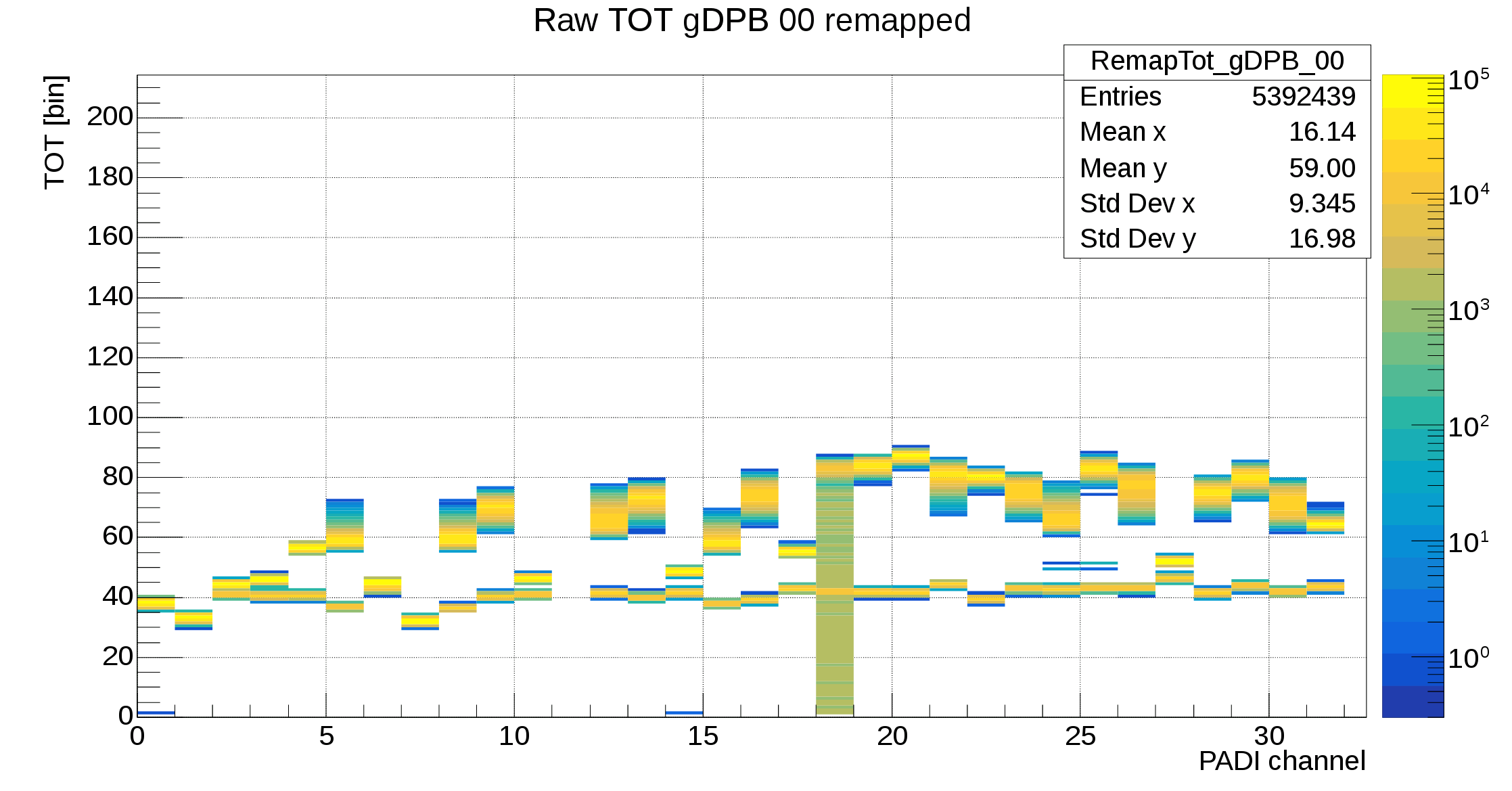 TOT Measurements:example of PADI PCB #2 right
-615mV and -200mV (pos input)
Chip 1
Chip 3
Chip 2
Chip 4
Ch1
Ch1
Ch1
Ch1
+615mV (should have no entries)
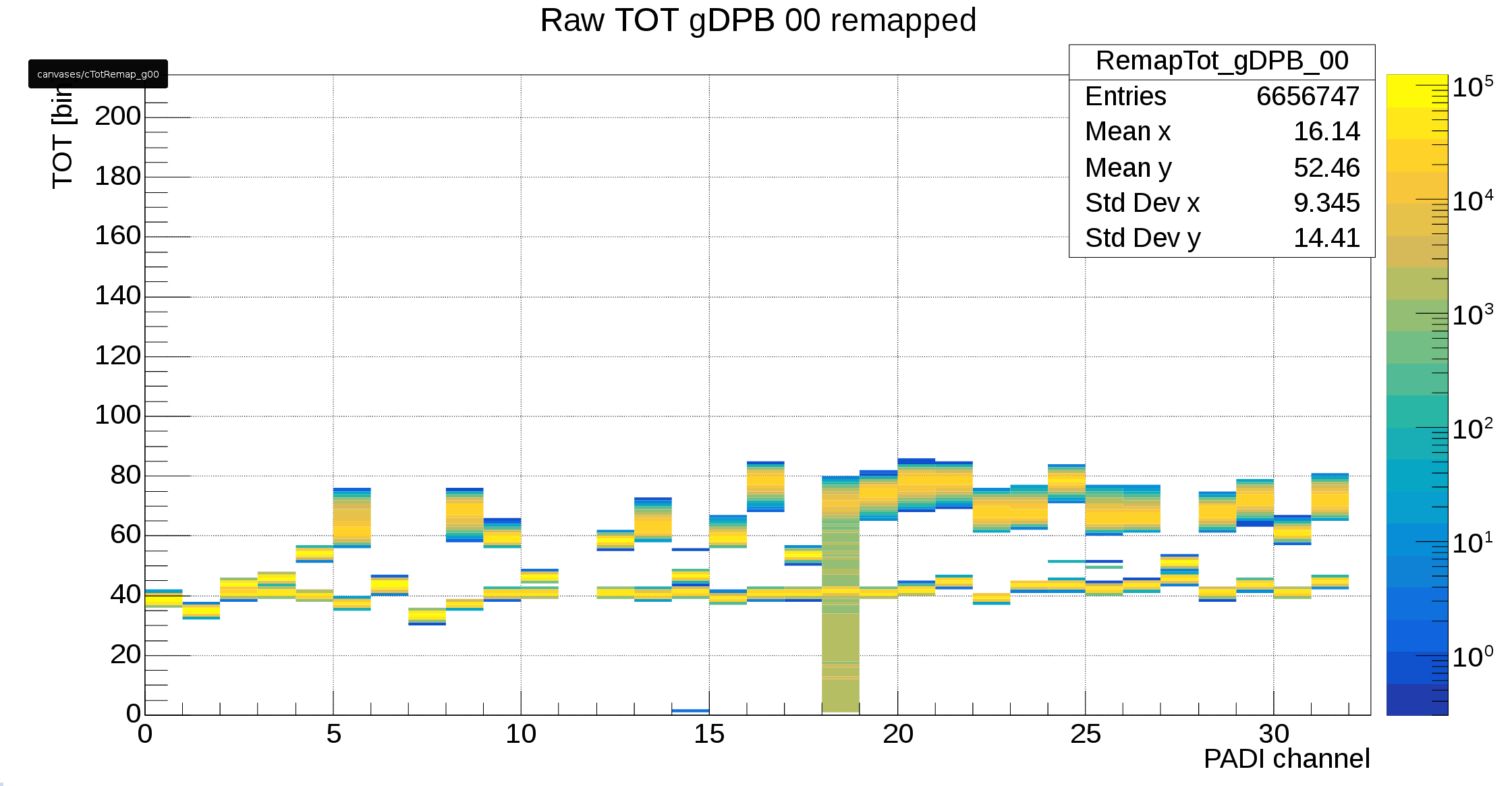 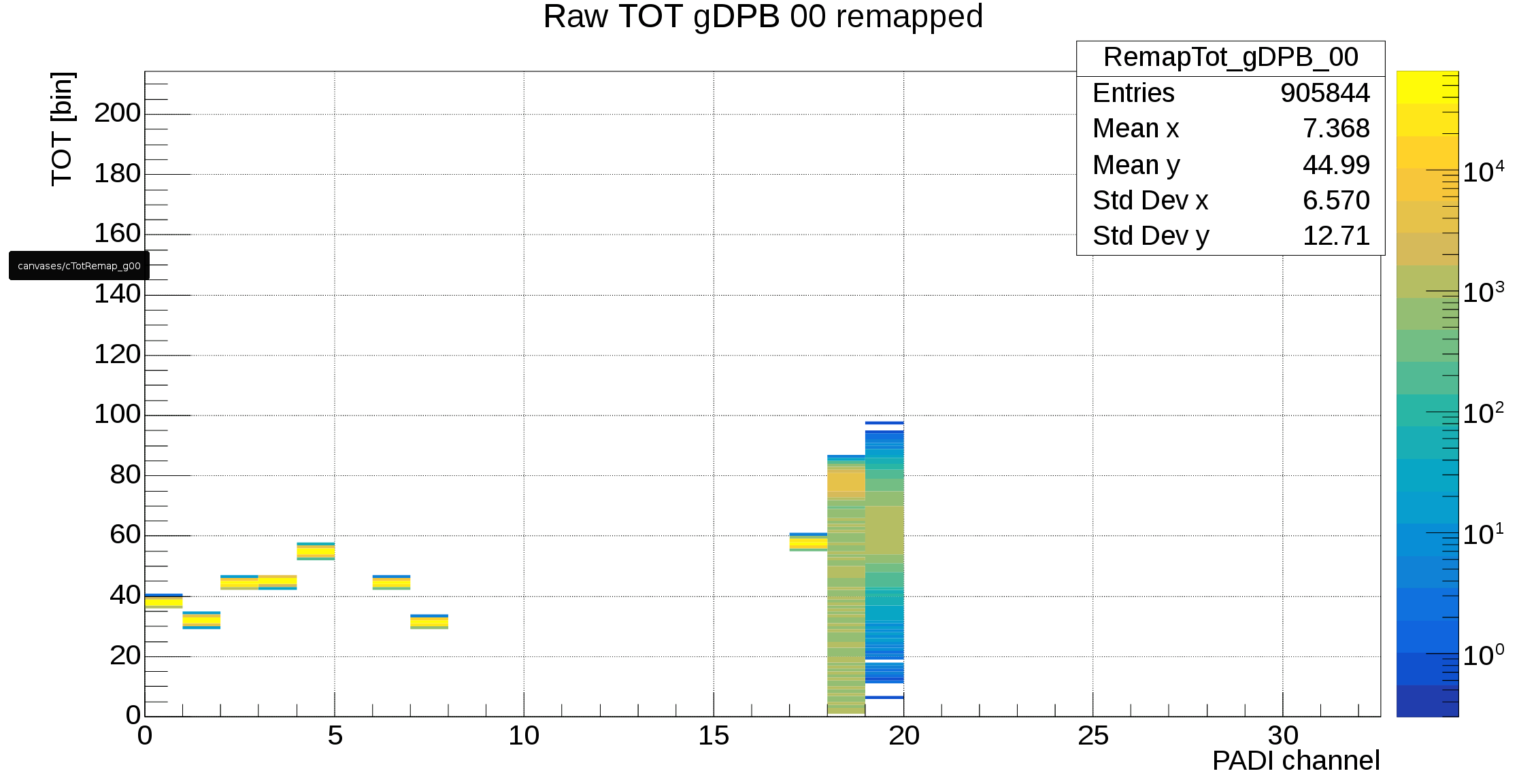 -615mV and -200mV (neg input)
11/23/2021
Jochen Frühauf
13
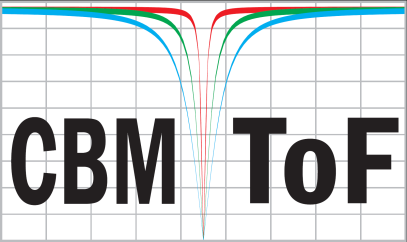 Schematics of Simulation
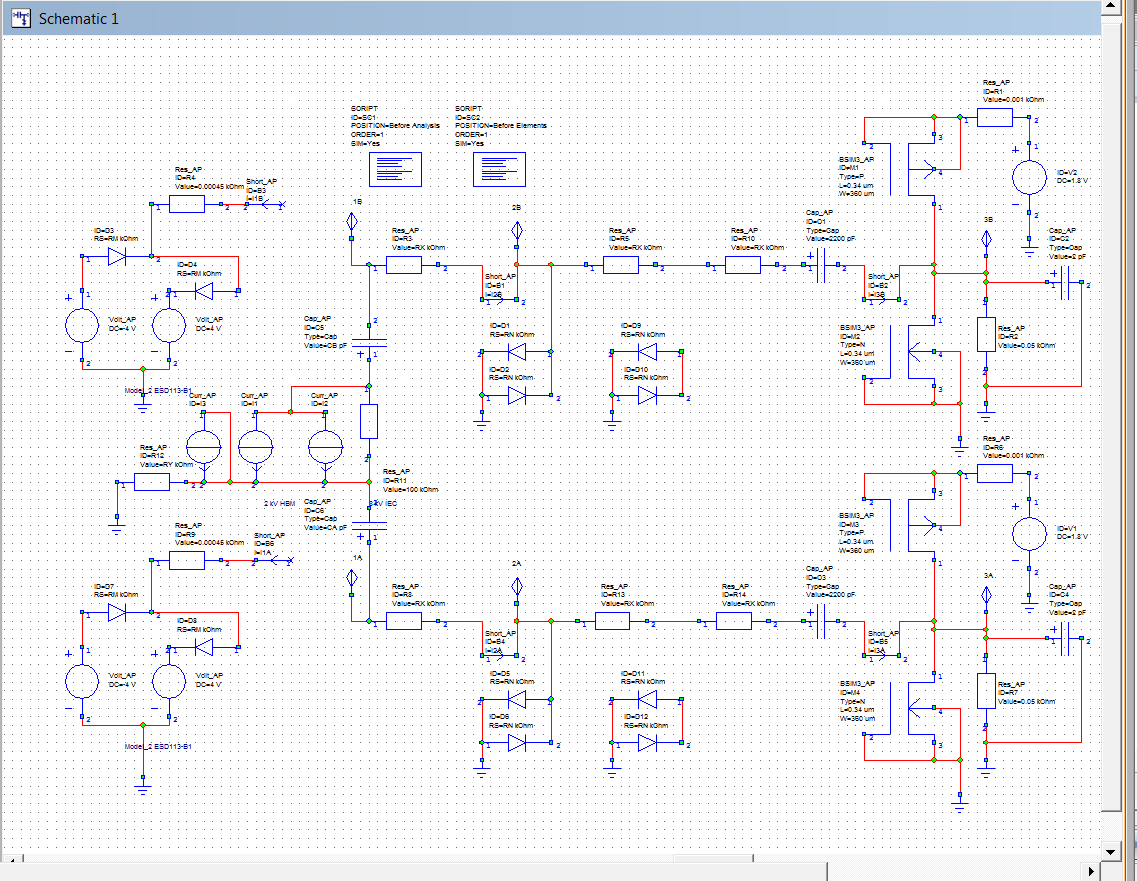 11/23/2021
Jochen Frühauf
14
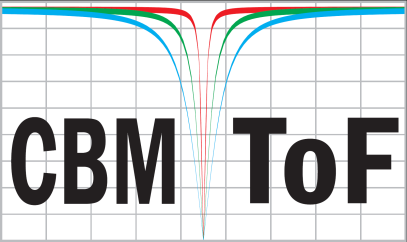 Simulation Results
11/23/2021
Jochen Frühauf
15